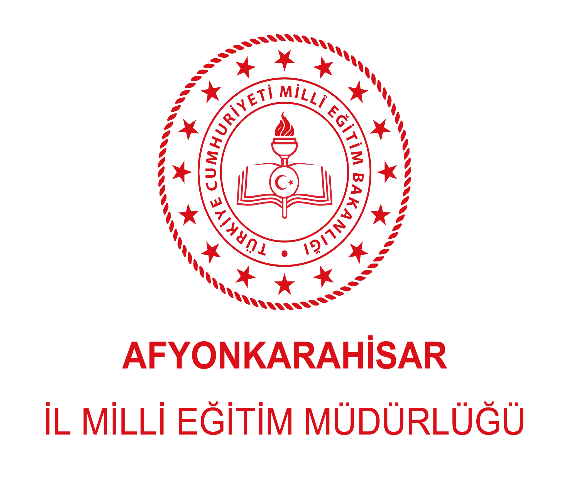 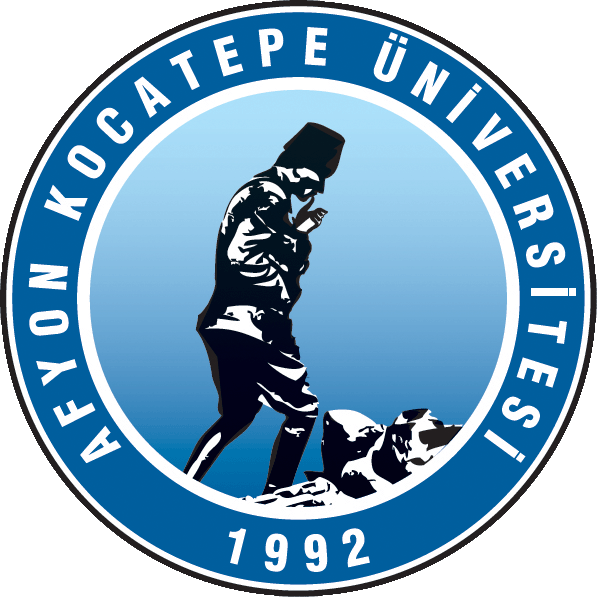 Geçmişin İzinde Bilim
«Söyleşileri»
Konuşmacı
Prof. Dr. Ömer HAZMAN
Afyon Kocatepe Üniversitesi
Fen Edebiyat Fakültesi
Kimya Bölüm Başkanı
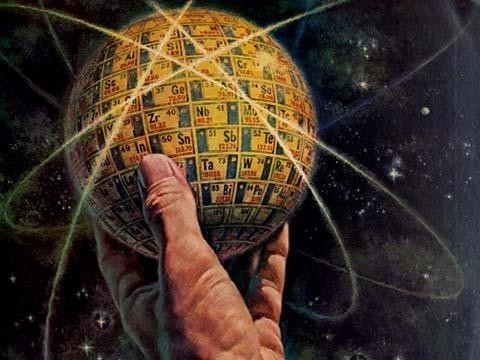 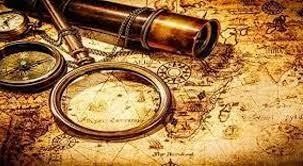 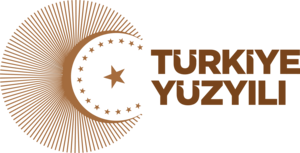 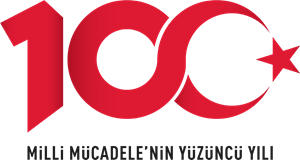 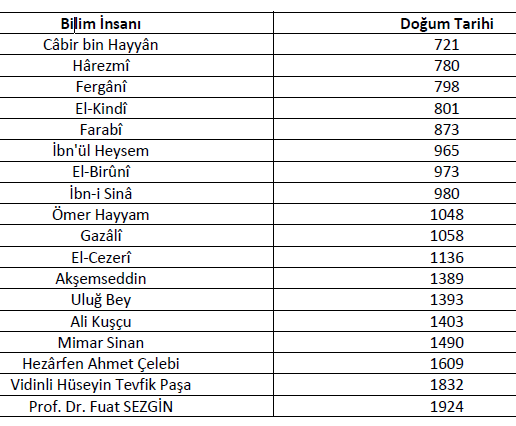 BİLİM;
Hangi 	Toplumlardan 	Çıkar?

Ne işe yarar?

Biz ne
durumdayız?
2
MODERN KİMYA’NIN KURUCUSU
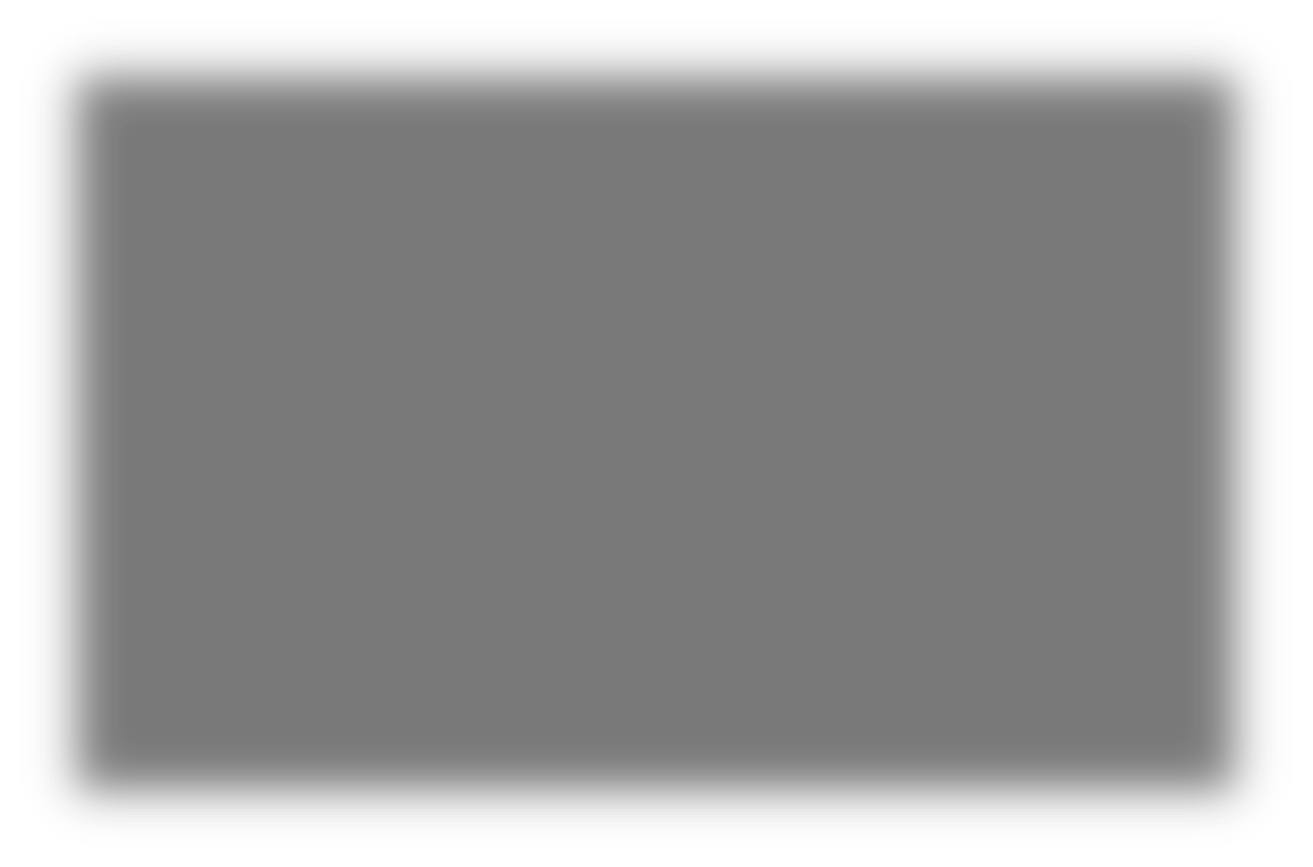 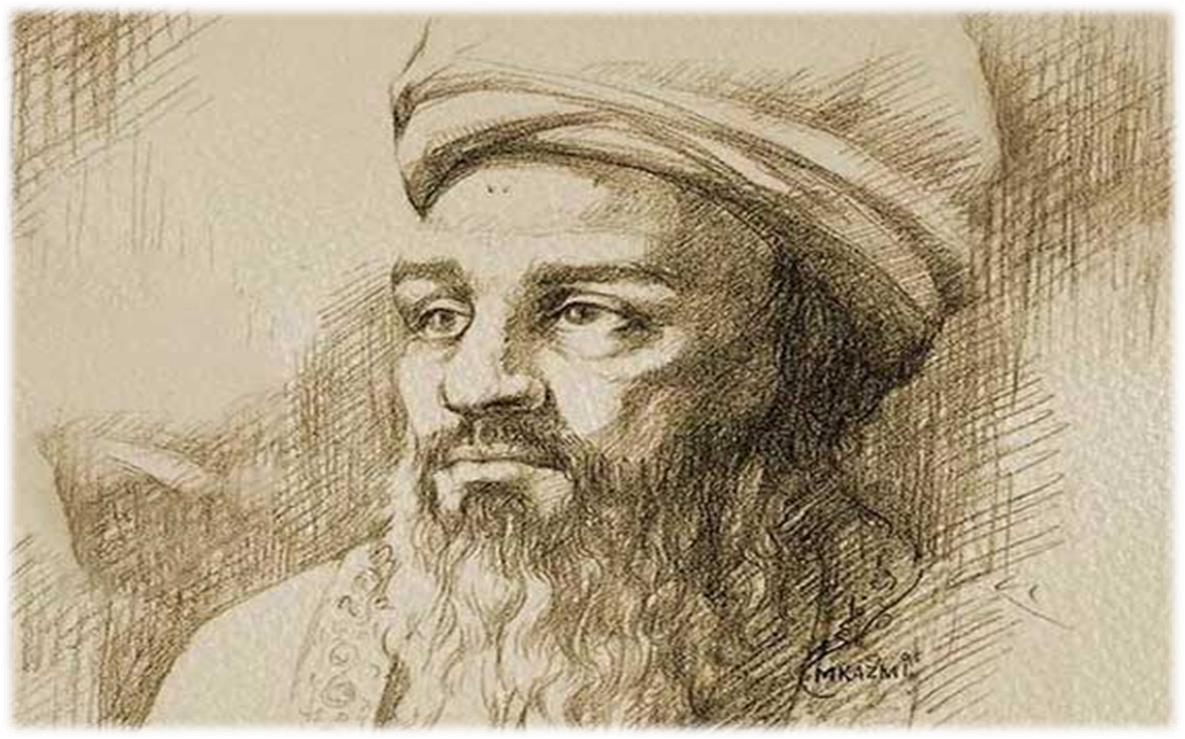 Câbir bin Hayyân (721-815)
HAYATI
Cabir b. Hayyan (Ebu Musa Cabir b. Hayyan) bilimsel bilgiye ulaşmada deneysel modellemeleri ilk kullananan böylelikle fen bilimlerinin ve modern kimyanın temelini atan alimdir. Alim diyoruz çünkü Cabir b. Hayyan sadece kimyada değil daha bir çok alanda (tıp, astronomi, felsefe ,
matematik vb.) çalışarak eserler oluşturarak adını yaşadığı çağın ötesine yazdıran bilim insanları arasına adını yazdırmıştır.
Cabirin hayatı hakkında çok ayrıntılı bilgiler olmamakla beraber , 721 yılında doğduğu ve 815 yılında vefat ettiği kabul edilir. Babası (Hayyan el Azdi) zamanının eczacısı olarak kabul
edilebilecek bir meslek olan attarlık ile geçimini sağlıyordu. Yani şifalı bitkiler ve ilaç konusunda bilgili idi. Bu sebeple daha küçük yaşlarda Cabir’in babasından etkilendiği düşünülebilir.
Cabir eserlerinde , öğrendiği bilgilerin çoğunluğunu hikmetin kaynağı olarak kabul ettiği hocası Ca'fer es-Sadık'tan aldığını ifade etmektedir. Bununla beraber Harbi el Himyari ve Halit bin Yezid isimli alimler de Cabir’in kendini yetiştirmesine önemli katkılar sunmuştur. Cabir çalışmalarını çoğunlukla Irak’ın bir Necef yakınlarındaki bir şehri olan Kufe’de kurduğu laboratuvarında
yapmıştır. Cabir’in laboratuvarını burada kurmasının nedeni şehrin havasının yaptığı çalışmalar için uygun şartlar sağlaması ile ilişkili olabileceği belirtilmektedir. Cabir’in Kufe’de uzun yıllar kimyager, doktor ve eczacı olarak çalıştığı bilinmektedir.
4
Yaşadığı dönemde sahip olduğu ilimle Abbasi Halifesi Harun Reşit’in veziri, Yahya bin Halit Bermeki’nin eşini tedavi eden Cabir, bir süre Bağdat’ta yaşamış ve sarayın kimyacısı olarak görev yapmıştır.
Câbir bin Hayyân, Temel din ilimlerini öğrendikten sonra bilimsel araştırmalarda özel yöntemler geliştirdi. Döneminde popüler olan simya (sihir ve büyücülerin, olması mümkün olmayacak şeyleri yapıyorlar gibi göstermeleri ve maddelerin altına dönüştürmeye çalışılması) ilminin bir fen bilimi olmadığını kanıtlayarak, deneye, analize ve matematiğe dayalı kimya ilmini kurdu. Böylelikle bugünkü modern kimyanın temelini
atmış oldu.
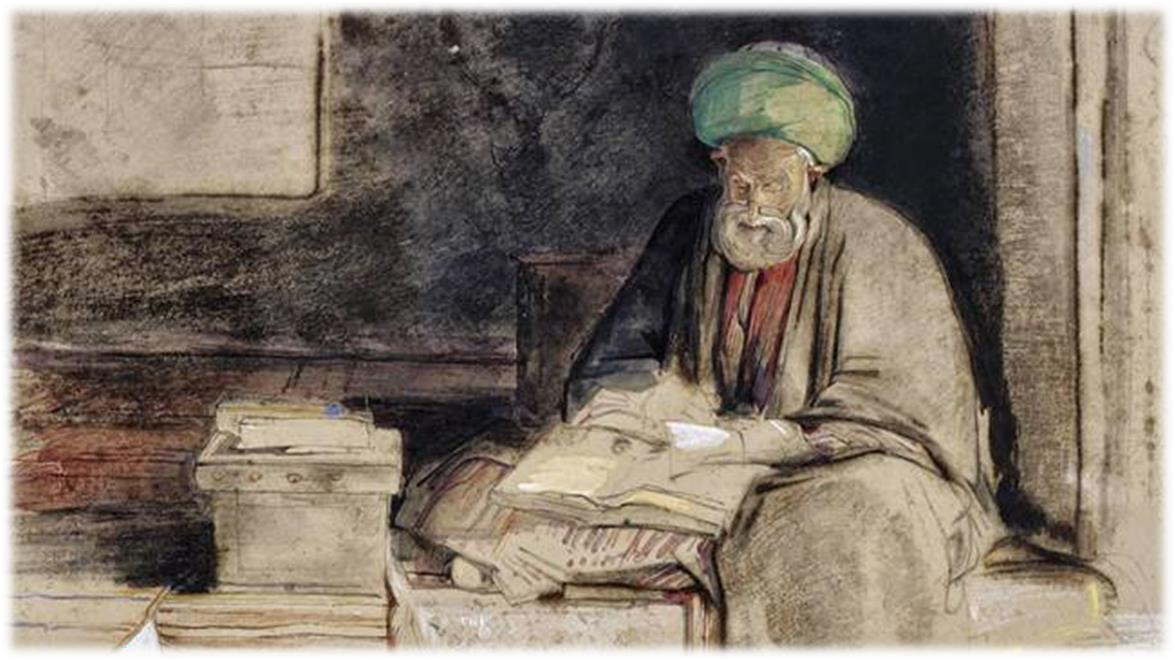 5
Batı bilim dünyasında "Geber" ismi ile bilinen ve en çok tanınan Müslüman bilim
adamlarından biri olan Cabir bin Hayyan, Batı bilim dünyasında ortak bir kanaatle "kimyanın babası ve kurucusu" olarak kabul edilir.

Nitekim kimya kelimesinin İngilizce karşılığı olan "alchemy" kelimesi de, Cabir bin Hayyan'ın çalışmalarının neticesi olarak Arapça "al- Kimiya" kelimesinden türemiştir.
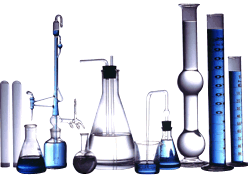 6
İCATLARI
İlk  laboratuvarı  kurmuş,  deneylerle  bilimsel
bilgiye ulaşmanın yolunu açmıştır.
Deneylerde kullanılan bazı aletleri tasarlayıp bu aletlerin nasıl kullanılacağını  açıklamıştır.  Damıtma  işleminde  kullanılan “İmbik aletini” kullanarak bitkilerden esans ve bazı asitleri elde etmiştir.
Kıbrıs taşı olarak bilinen Demir (II) sülfatı (FeSO4) damıtarak
zaç yağı (sülfürik asit, H2SO4);
FeSO4 ile potasyum nitratı (KNO3) birlikte damıtarak kezzap (nitrik asit, HNO3);
FeSO4	ile	yemek	tuzunu	(NaCl)	damıtarak	tuz	ruhu (hidroklorik asit, HCl) elde etti.
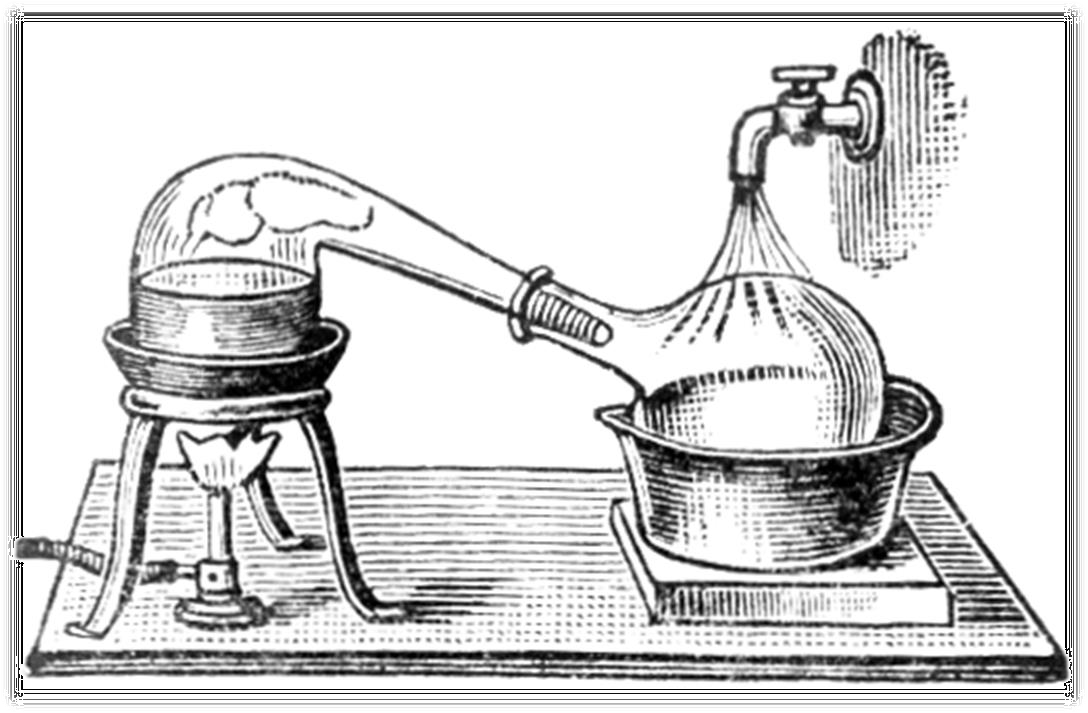 İmbik
7
Bulmuş  olduğu  asitleri  (HCl  ile  HNO3)  karıştırarak  kral  suyu  adı
verilen karışımı elde etti. Câbir bin Hayyân altın ve gümüşün kral
suyunda çözündüğünü keşfetmiştir. Böylelikle altın ve cıvanın saf bir şekilde elde edilmesini sağlamıştır. Bu sebeple orta çağda Avrupalılar bu ilmi maddeleri altına dönüştürme (sihir-Büyü) şeklinde algılamıştır.
Kral suyu günümüzde altın ve platin gibi soy metalleri çözmede halen
kullanılmaktadır.
Câbir  bin  Hayyan;  oksidasyon,-redüksiyon  (metallerin  yüksek
sıcaklıklarda oksitlenmesi ve ayrıştırılması), eritme, süzme, damıtma, kristallendirme,   süblimleşme   yöntemlerini   kullanmıştır.   Bu yöntemlerin çoğu günümüzde de hâlâ kullanılmaktadır.
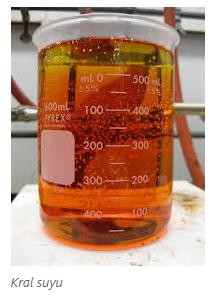 8
Kimya tarihinde Câbir‟le birlikte anılan en önemli kuram, madenlerin oluşumunu açıkladığı cıva-kükürt kuramıdır. Bu kurama göre madenler cıvadan oluşmuş ve kükürtle katılaşmıştır. Greklerin savunduğu
ikilem anlayışını benimsediği anlaşılan Câbir‟e göre, cıva ve kükürt birer element değil, her tür madenin oluşumunu sağlayan temel ilke çiftidir. Câbir‟in bu görüşü daha sonra, 16. yüzyılda Paracelsus (1493- 1541) ve izleyicileri tarafından yeniden ele alınmış ve bu temel üzerinde, yeni bir ikilem geliştirilmiştir. Bu ikilemi oluşturan çift ise asit ve bazdır.
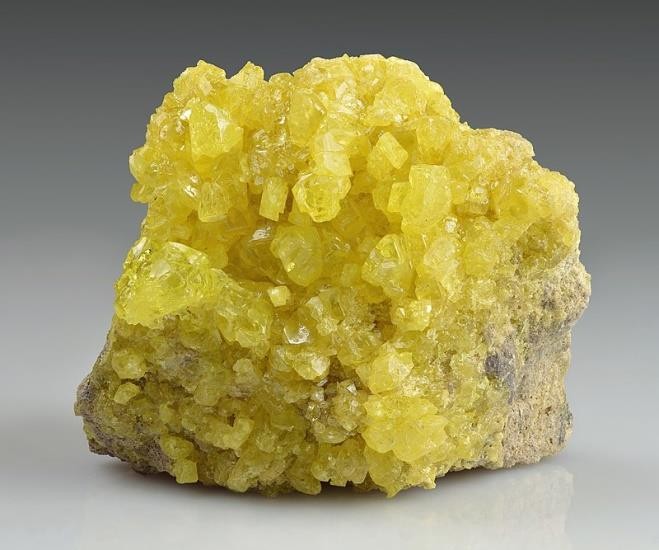 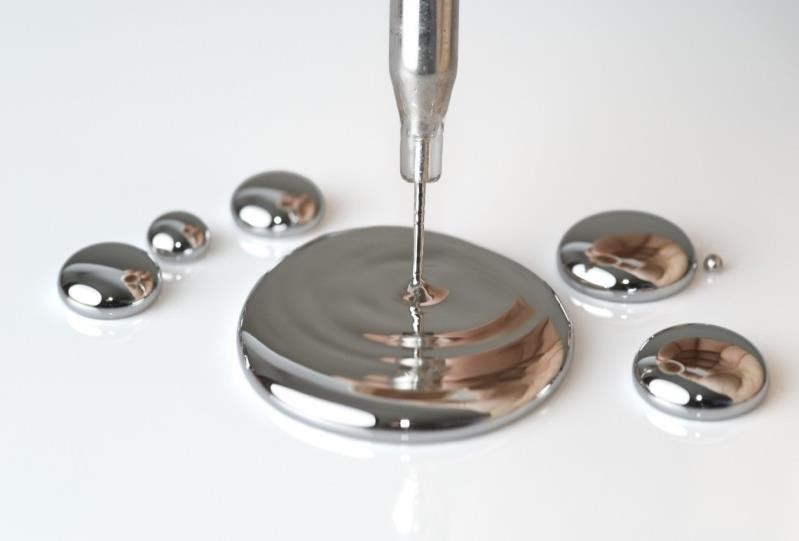 Kükürt
Cıva
9
Câbir bin Hayyan asitlerin nötralleşmesi için belirli miktarda baz gerektiğini buldu. Bu keşfini, “Katlı Oranlar Yasası” ve J. Dalton‟un Atom Teorisi‟nden bin yıl önce yaptı. Asitleri nötralleştiren maddere bazik madde anlamına gelen ve halen günümüzde de kullanılan «alkali» ismini verdi.
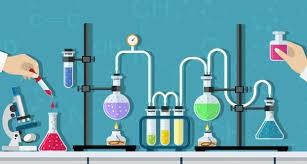 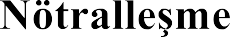 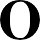 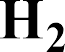 10
Cabir Bin Hayyan;
Arsenik, Antimon, Gümüş nitrat, civa oksit, sitrik asit, 	tartarik asit, potasyum nitrat gibi bileşiklerin
üretilmesi
Paslanmaz çeliğin geliştirilmesi,
Kumaş ve deri boyama teknikleri,
Cam imalatı ve camın renklendirilmesi,
Bitkilerden yağ ve esans (alkol teriminin isim babası 	Cabir bin Hayyan’dır) eldesi,
gibi buluşları halen günümüzde geçerliliğini korumakta ve kullanılmaktadır.
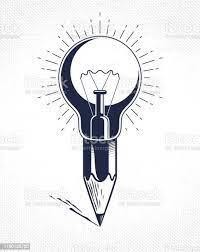 11
ESERLERİ
Yüzü aşkın kitabından 22‟si kimya ile ilgiliydi. Kitaplarının 70‟i, Orta Çağ‟da Latince‟ye çevrildi. “Kitap ül Kimya” 1144‟te R.
Chester tarafından Latince‟ye çevrildi. “Kitap ül Zühre” ve “Kitap ül Ahcar” da Latince‟ye çevrilen kitapları arasındadır.
Basılmış olan eserlerinden bazıları şunlardır:
Kitâb-ül-Beyân,
Kitâb-ül-Hacer,
Kitâb-ün-Nûr,
Kitâb-ül-İzâh,
Kitâb-ül-Istakas-is-Sâlis,
Tefsîr-ül-İstaka,
Kitâb-üt- Tecrid,
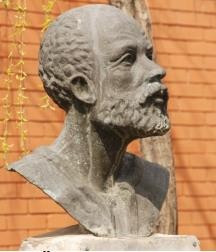 ODTÜ Kimya Bölümü’ndeki El Câbir büstü
Kitâb-ül-Mülk,
Kitâb-ur-Rahme.
12
Kimyâ târihçisi Leclerc; Histoire de la Medicine Arabe adlı eserinde, Câbir bin Hayyân‟ı orta 	çağların tartışılamaz en büyük âlimi, ilmî otoritesi ve derinliği ile benzeri olmayan bir üstat, 	metodu ile yol gösterici olması bakımından büyük bir bilim teşvikçisi ve nihâyet modern kimyânın 	kurucusu ve tamamlayıcısı olarak değerlendirmektedir. İslâm âleminde, Ebû Bekr Râzî, İbn-i Sinâ, 	Mesleme  el-  Macrîtî,  Fârâbî  ve  daha  birçok  bilgin,  onun  eserlerinin  gölgesinde  yetişip, 	olgunlaştılar. Batılı ve doğulu birçok bilgin, onun eserlerinden yararlandı.

Ünlü  Fransız  bilim  târihçisi  M.  Berthelot,  Orta  Çağlarda  Kimya  Tarihi  adlı  eserinde  şöyle 	demektedir: “Aristo‟nun mantık ilmindeki yeri neyse, Câbir bin Hayyân‟ın kimya ilmindeki yeri de 	odur. Aristo, mantığın kurucu ve üstadı olarak kabul edildiği gibi, Câbir bin Hayyân da kimyanın 	kurucusu ve üstadıdır.”
13
Batılı bilginlerden Galileo, Francis, Bacon, Newton, paracelcus ve başka bir çokları onun eserlerinden yararlanarak yeni hipotezler ortaya
atmışlar, yaptıkları araştırmalarla Cabir Bin Hayyan’dan bin yıl sonra 17,
18 ve 19. asırda, meydana gelen birçok ilmî buluşların teşekkülünde, onun eserlerinden esinlenmişlerdir.
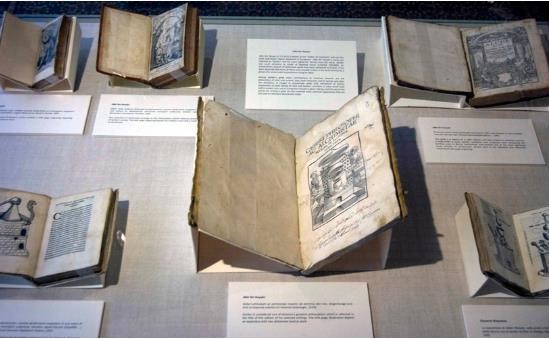 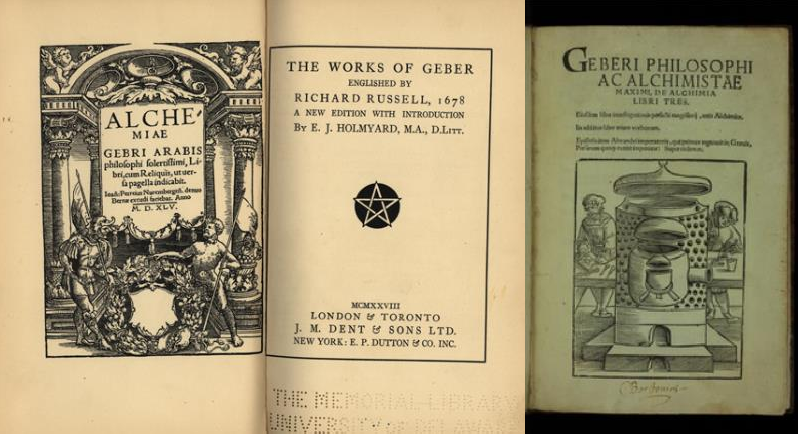 14
16. yüzyılın en önemli bilim insanlarından olan Paracelcus (1493-1541) Cabir’in 	sırlarını öğrenerek kurşunu altına çevirmeye çalışanlara “altını bırakın ilaç yapın” 	diyerek,	Cabir’in kimyasal yöntemlerini insanlık için daha doğru kullanmaya 	başlayan batılı bilgilerinden biri oldu.
Cabir Bin Hayyan’nın teknikleri ilaç geliştirilmesi ve üretilmesinde	kullanılarak 	faydaları insanlar tarafından görülünce Kimyanın ve diğer temel bilimlerin insanlık 	ve medeniyet için önemi anlaşıldı.
1600’den itibaren Cabir ‘in ve Cabir’den ilham alarak bilimsel bilgi üreten diğer 	islam alimlerinin (İbni Sina, Ali Kuşcu,	ibni Sina, Uluğ Bey, El-Kindi, Farabi gibi) 	eserleri; araştıran, merak eden ve çalışan Avrupalı bilim insanlarının ve 	aydınlarının daha fazla ilgisini çekti.
Ve batı dünyasında modern Kimya ve beraberinde diğer temel bilimler (Fizik,
Biyoloji, Matematik, mühendislik ve sağlık bilimleri gibi) gelişti. Modern kimya önderliğinde bilim geliştikçe yeni malzeme ve maddelerin keşfi, üretim metotları geliştirilerek sanayinin temelleri atıldı. Günümüzde gelişmiş ülkeler olarak
nitelendirilen ülkeler incelendiğinde hepsinin Kimya devi şirketlere sahip ülkeler olduğu ve sanayisinin temelinde Bilim ve Teknolijik yenilikler olduğu görülür.
15
Bu sebeple Avrupalı Kimya tarihçileri tarafından Cabir Bin Hayyan “Kimyanın Atası” olarak	tanımlanır.
Cabir Bin Hayyan’ın Kimya tarihindeki seçkin yerini açıkca dile getiren ve eserlerinde belirten ilk batılı bilim insanlarından birisi E. J. Holmyard (1891-1959) adlı bilim tarihçisidir. Holmyard’a göre ;«Kimyayı sistemli
bir deneysel bilim» haline getiren , kimyaya Boyle ve Lavoisier kadar katkı yapan	ve onlara ilham veren en önemli bilim adamlarından birisi Cabir Bin Hayyan’dır.
Başka bir bilim tarihçisi ve arkeolog M. Mayerhoff “Avrupa’da kimyanın gelişmesi doğrudan Cabir’e dayanır” demiştir.

Cabir’in kimyaya yaptığı katkılar nedeniyle, Ay üzerindeki bir kratere “Geber Krateri” adı verildi.
16
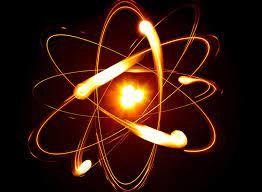 Cabir Bin Hayyan’ın dehası…
Câbir bin Hayyân, maddelerin atomik yapısını ifade eden	ve kimyasal reaksiyonlarda bir maddenin belli miktarların başka bir maddenin belirli miktarlarla reaksiyona girebileceğini (sabit oranlar kanunu; J.Dalton-1808) dile getirerek kendinden 1000 yıl sonrasına ışık tuttu.
Atom hakkında, ancak asırlar sonra anlaşılabilecek şu sözleri söyledi:
“Maddenin en küçük parçası olan “el-cüz’ü lâ yetecezzâ” da yoğun bir
enerji vardır. Yunan bilginlerinin söylediği gibi, bunun parçalanamayacağı
söylenemez. Atom da parçalanabilir. Parçalanınca da öyle bir güç meydana gelir ki, bir anda Bağdât’ın altını üstüne getirebilir. Bu, Allahü teâlânın kudret nişânıdır.”
Bu bilgi ve öngörünün kabulü ancak 20. yüzyılda yapılabildi….
17
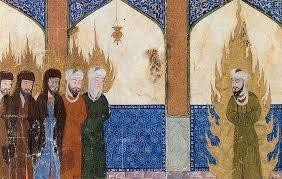 Kısacası;
İslam dininin okumaya, bilime ve insanlığa verdiği önem kısa sürede islam aleminde alanlarında uzman alimler yetişmesine yol açmıştır. Abbasiler döneminde açılan medreselerde yetişen alimler geçmişin birikimini ileriye taşıyarak bilimin her alanında önemli eserler
bırakmışlardır. Bu dönemde abbasilerde çeşitli devlet kademelerinde ve medreselerde görev alan Türkler ile o dönemde kurulmuş olan Türk
devletlerindeki bilim adamları bilimin gelişmesine önemli katkılarda bulunmuşlardır.
18
İslam Medeniyetinin oluşturduğu bu bilgi birikim Endülüs Emevi devleti ve Osmanlı İmparatorluğu aracılığı ile Avrupaya taşınarak 1600’lü yıllardan sonra  Tıbbi  Kimya  çağından  filojistik  kimya  dönemine,  sonrasında  ise Deneysel Kimya Dönemine geçiş görülmektedir.

Bilimde Avrupa döneminin başlamasında islam medeniyetinin birikimi çok önemlidir. Hatta 1600-1800 yılları arasında bilim adına ilk kez bulunduğu ifade edilen bir çok yenilik aslında yüzlerce yıl önce islam alimlerinin öne sürdüğü bilgilerin modifiye edilmesiyle veya bu bilgilerin geliştirilmesi ile elde edildiği görülmektedir.
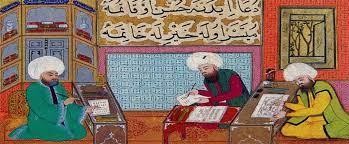 19
Ne acıdır ki
Cabir Bin Hayyan gibi bir çok bilim adamının ürettiği bilimsel bilginin
kullanılması ile batılı bilim insanlarınca geliştirilen kuramlar, geliştirilen ürünler
geçmiştekilere yakın olsa bile tamamen batılı bilm adamlarına mal edilmiştir.

Örneğin Almanya'da doğan, 1655'de Hollanda'ya taşınan ve Günümüz Modern
kimyasının ilk bilim adamlarından kabul edilen Glauber'in deneyleri ve
üretiklerinin bazılarının Cabir Bin Hayyan„ın eserlerinde yer aldığı görülebilir.
Hidroklorik asidin üretimini pratikte keşfettiği ifade edilen Glauber
yaklaşık, 1625'de sodyum sülfatı keşfetmiştir. Madde daha sonraları "Glauber
tuzu" olarak literatüre işlenmiştir. Nitrik asitin ilk üretimini de Glauber’in
yaptığı (oysa 900 yıl önce nasıl yapılacağı kitaplara geçmiştir) bir çok batılı
kaynakta geçmektedir. Oysa bu bilgiler büyük oranda Cabirin insanlığa armağanıdır.

Bu bilgiler bizi doğruyu yapmaya yönlendirmelidir….
Başka bir ifade ile islam medeniyetinin bilim ve teknik üretmede lider
olduğu dönemlerdeki yapılan çalışmalar ve bilim adamlarını yakından tanımamız gerekir.
Eğer biz bunu yapmazsak bilim ve teknolojide ileri toplumlar, bilim ve
teknolojinin kendilerine sağladığı güç ve zenginliği kullanarak, bize
kendilerine uygun olacak şekilde bilim tarihini anlatacaklardır veya anlatılmasını sağlayacaklardır.
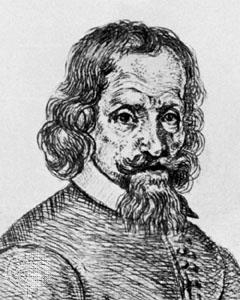 20
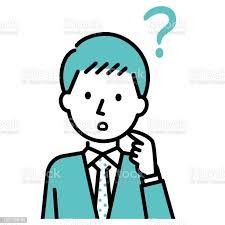 Yapılması gereken doğru Ne Olabilir?
Bilim isteyen ve çalışanla beraberdir.
İnsanlık için Bilimi geliştirmek adına yola çıkılması ve bu yolda çok çalışılması halinde tekrar Bilim ve Teknolojiyi geliştiren toplumlar arasında önde olabiliriz.
Bunun sinyalleri son yıllarda ülkemizde görülmeye başladığı söylenebilir.
Bilim ve teknolojinin kaynağı haline gelen bir ülke olmamız halinde katma değerli ürünler üreterek hem ülkemizin refahına ve gelişmişliğine katkı sağlayabiliriz, hem de tüm insanlığa bir katkı sunabiliriz.
Ama bunları yapabilmek için yol belli,	Bilimi İstemek gerekli….
21
Son Söz
Günümüzde gelişmiş ülkeler olarak ifade edilen ülkeler 19. ve 20. yüzyılda 	özellikle  kimya  konusunda  endüstrilerini  geliştirmeleri  sonucunda 	yaptıkları  üretimlerle  zenginleşmişlerdir.  Böylelikle  ülkelerin  ekonomik 	yeterlilikleri ve vatandaşlarına sunulan sosyal imkanları artarak gelişmiş 	ülkeler (ekonomik anlamda) olarak ifade edilmeye başlanmıştır.
Kimya endüstrisini geliştirmekten ziyade çoğunlukla kimya endüstrisine 	ham madde üreten ülkeler ise daha geride kalmıştır.
Çünkü geliştirilen bilim ve teknoloji ham maddelerden katma değeri daha 	yüksek ürünler üretilmesine imkan vermektedir. Üretilen bu mamullerin 	ülke ekonomisine ise katkısı daha yüksektir. Bu nedenle günümüz bilgi 	çağında elimizdeki imkanlarla katma değeri yüksek ürünlerin üretimini 	sağlayabilecek,  kendimize  özgü  bir  teknolojik  altyapı  oluşturulması 	geleceğimiz açısından çok önemlidir.
Son Söz
Bilimde  önde  olmanın  güçlü  bir  gelecek  için  gerekli  olduğunu 	unutmayalım.

1600’lü yıllar öncesinde olduğu gibi günümüzde de yavaş yavaş İslam ve 	Türk aleminden yenilikler, buluşlar tekrar çıkmaya başlamıştır.

Bu  konudaki  geçmişimize  sahip  çıkmalı,  kendimize  güvenmeli  ve  her 	şeyden   önemlisi   çok   çalışmalıyız.   Çünkü   bilimde   önde   olan 	devletler/milletler gelecekte dünyada söz sahibi olacaktır.
Unutmayalım ki;
İlim ve sanat ittifak görmediği ülkeyi terk eder.
İbni Sina
24
İki şey dünyaya hükmeder;
biri kılıç diğeri düşünce (BİLİM), kılıç eninde sonunda düşünceye yenilir ….
Napolyon
25
Kaynaklar
İslam Dünyasında Kimya (Prof. Dr. Hüseyin Sami Topdemir), Bilim ve Teknik dergisi, Mayıs 2012

İslam Ansiklopedisi, 6. Cilt, Türkiye diyanet Vakfı, sayfa; 533-537.

İslam’da Bilim ve Teknik, ( Prof. Dr. Fuat Sezgin), Cilt IV, İkinci Baskı, 2008

Modern Kimyanın Kurucusu Cabir b. Hayyan, (Prof. Dr. Esin Kahya,) Türkiye Diyanet Vakfı Yayınları , 2020

İnternet Kaynakları
https://www.gercekbilim.com/ebu-musa-cabir-bin-hayyan-kimya/ (02.10.2023)

https://gelisenbeyin.net/cabir-bin-hayyan.html (25.09.2023)
•
https://www.gercekbilim.com/ebu-musa-cabir-bin-hayyan-kimya/ (25.09.2023)


https://tr.wikipedia.org/wiki/Kral_suyu#:~:text=Kral%20suyu%2C%20asitlerin%20az%20etki,Hayyan%20taraf%C4%B1ndan%20bulundu%C4%9Fu%20tahmin%20edilmektedir./ (25.09.2023)

https://www.uralakbulut.com.tr/wp-content/uploads/2014/06/CAB%C4%B0R-B%C4%B0N-HAYYAN-AVRUPAYA-K%C4%B0MYA-%C3%96%C4%9ERETEN-AL%C4%B0M.pdf  (01.10.2023)
https://ectal.meb.k12.tr/icerikler/islami-bilim-adamlari-ebu-musa-cbir-bin-hayyan_10829861.html (25.09.2023)

https://www.fikriyat.com/galeri/tarih/modern-kimyanin-kurucusu-cabir-bin-hayyan/9 (26.09.2023)
26
KATILIMINIZ ve SABRINIZ İÇİN
TEŞEKKÜR EDERİM….
Varsa lütfen sorular 
27